Экскурсия в парк города Сланцы.
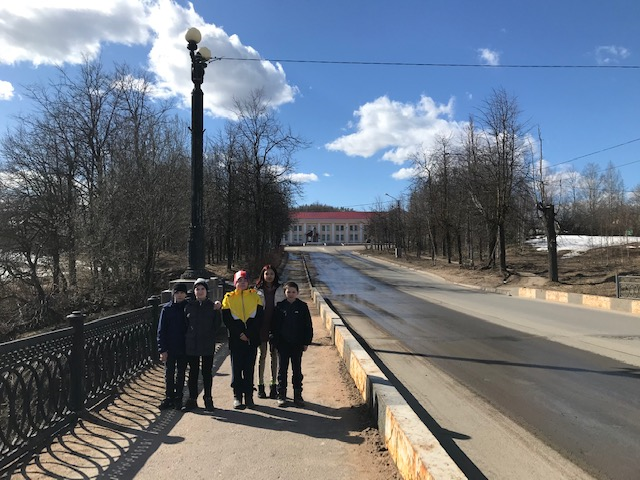 Подготовила:
Воспитатель- Баринова Е.А.
Шахта Имени Кирова г. Сланцы
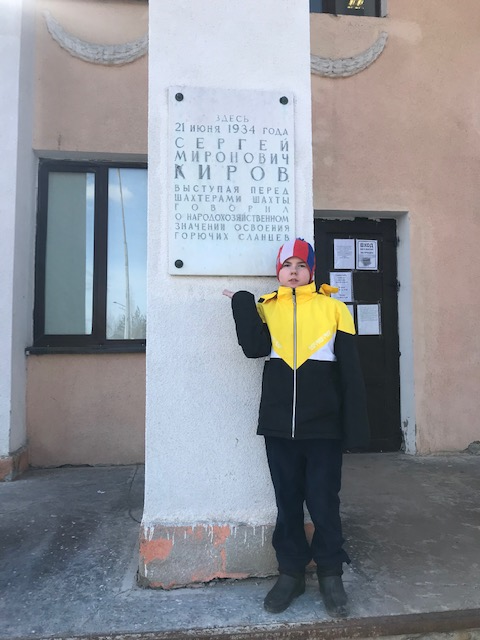 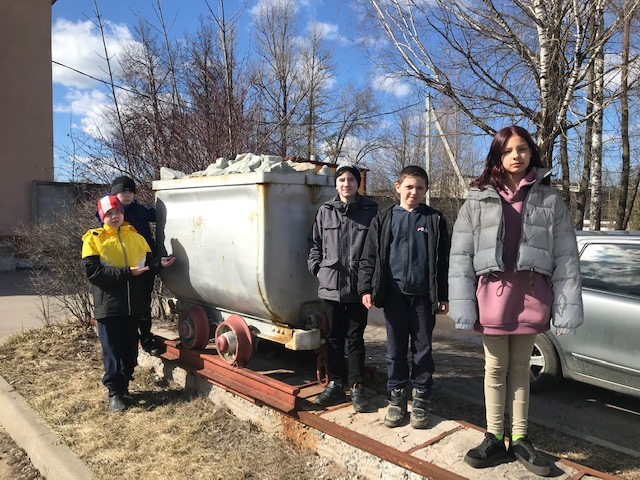 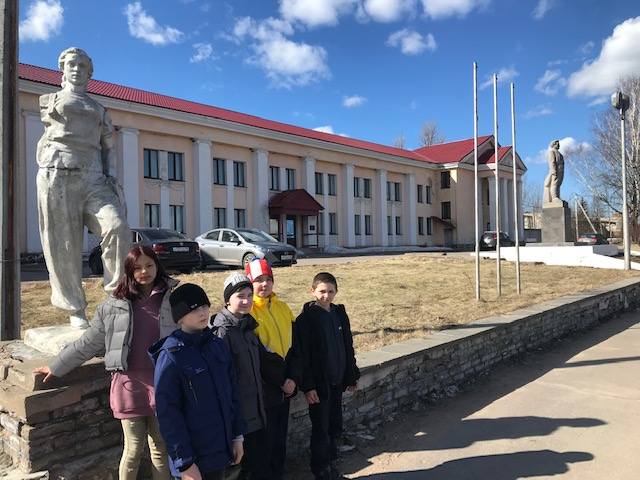 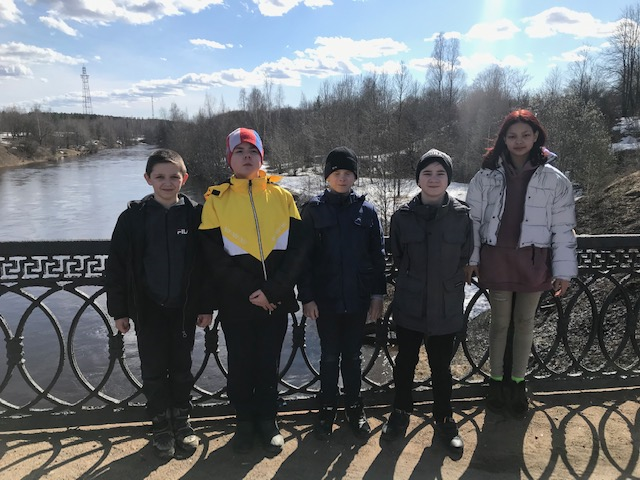 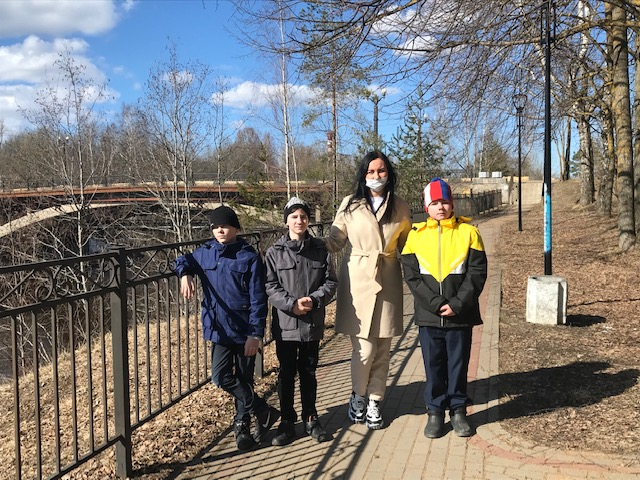